Переобуваемся и на борт!
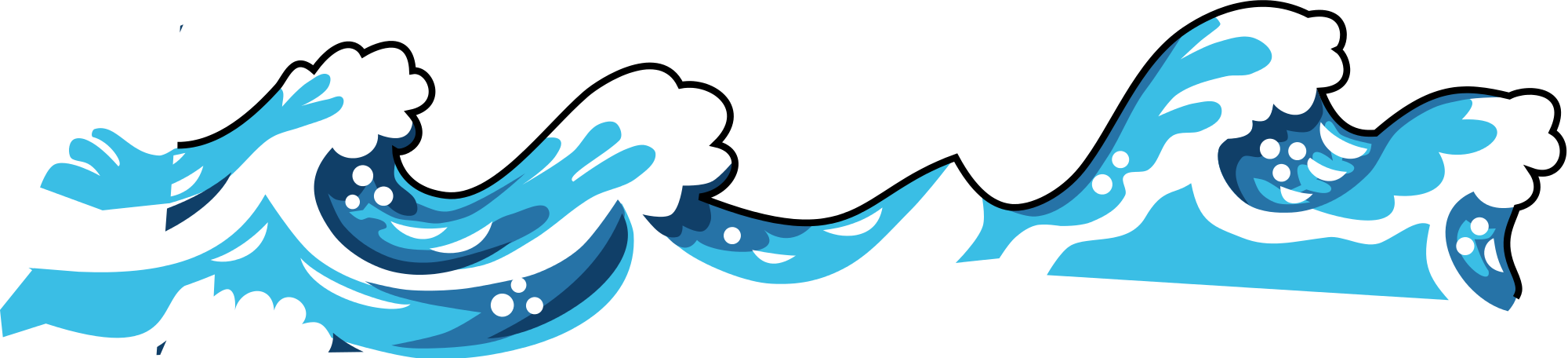 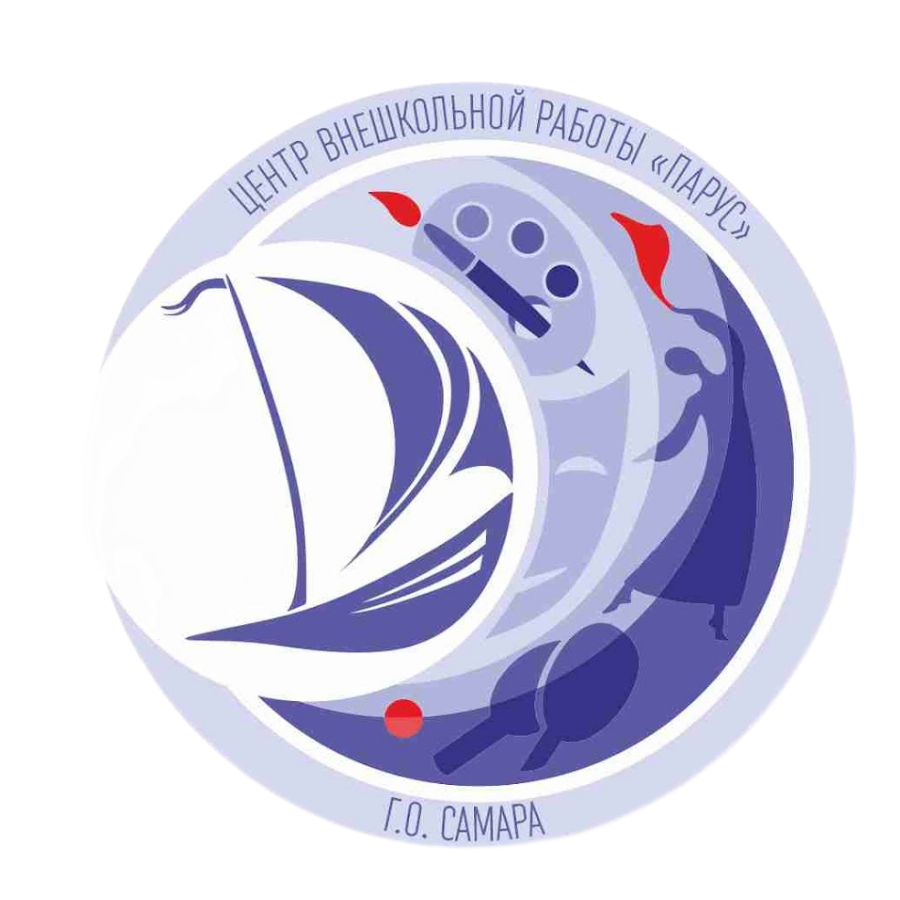 участники
Куратор: Андрей Сергеевич
Лидер: Абрамкина Анастасия
Секретарь: Дмитриева Ксения
Помощники: Кормаков Дмитрий и Алексеев Арсений
Фойе до:
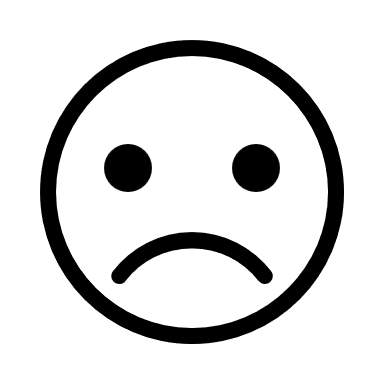 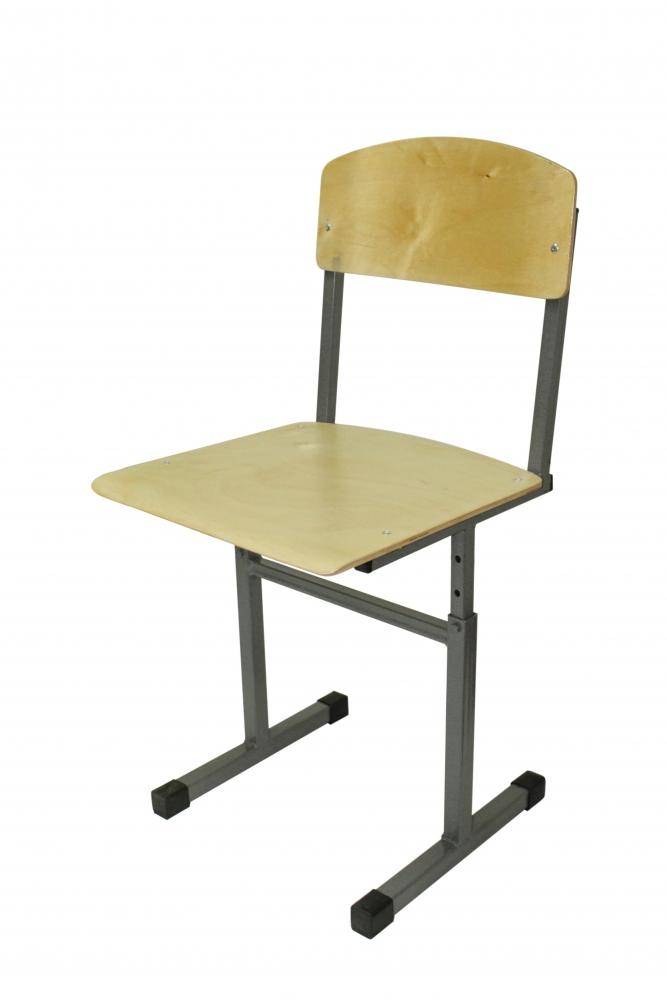 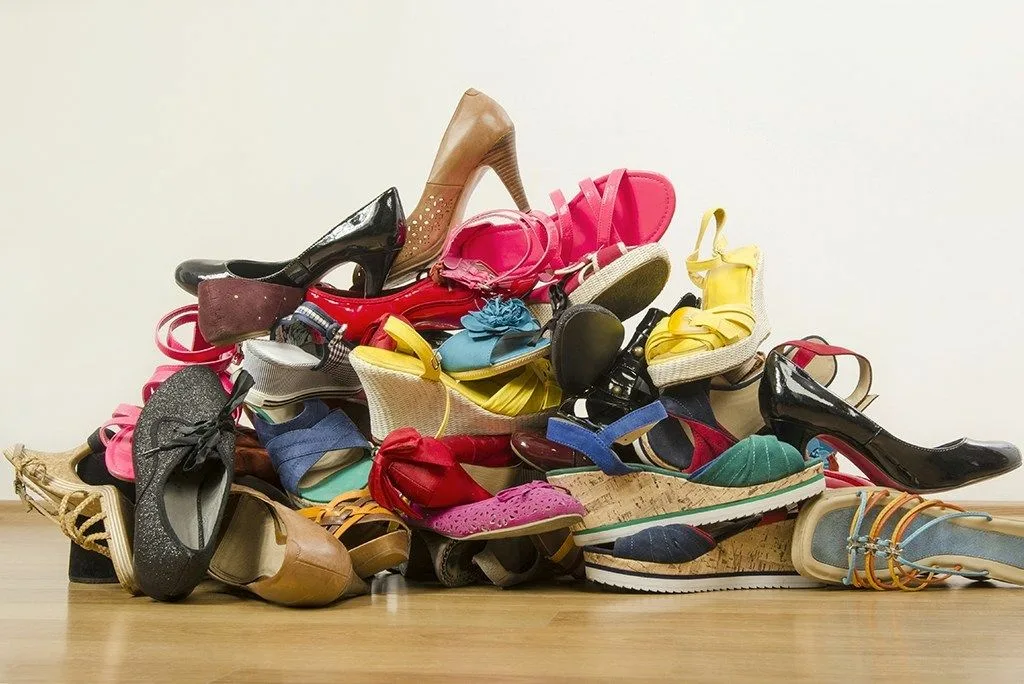 Деревянные, жесткие стулья
Уличная обувь, у которой 
нет своего места
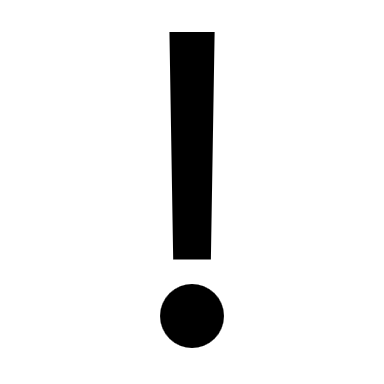 Фойе после:
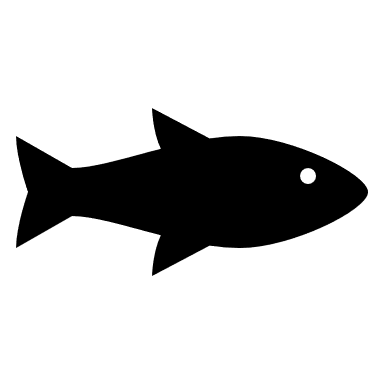 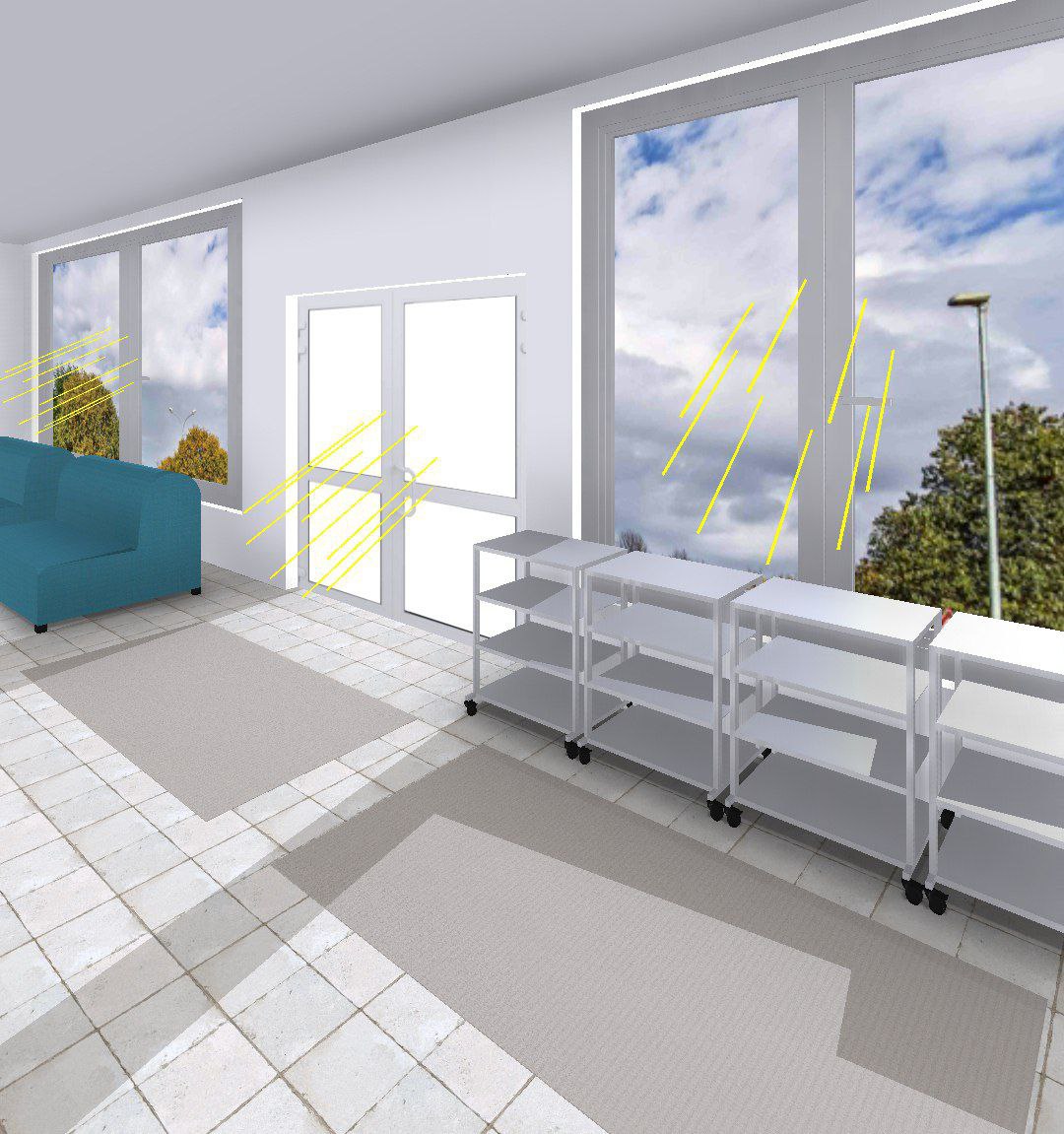 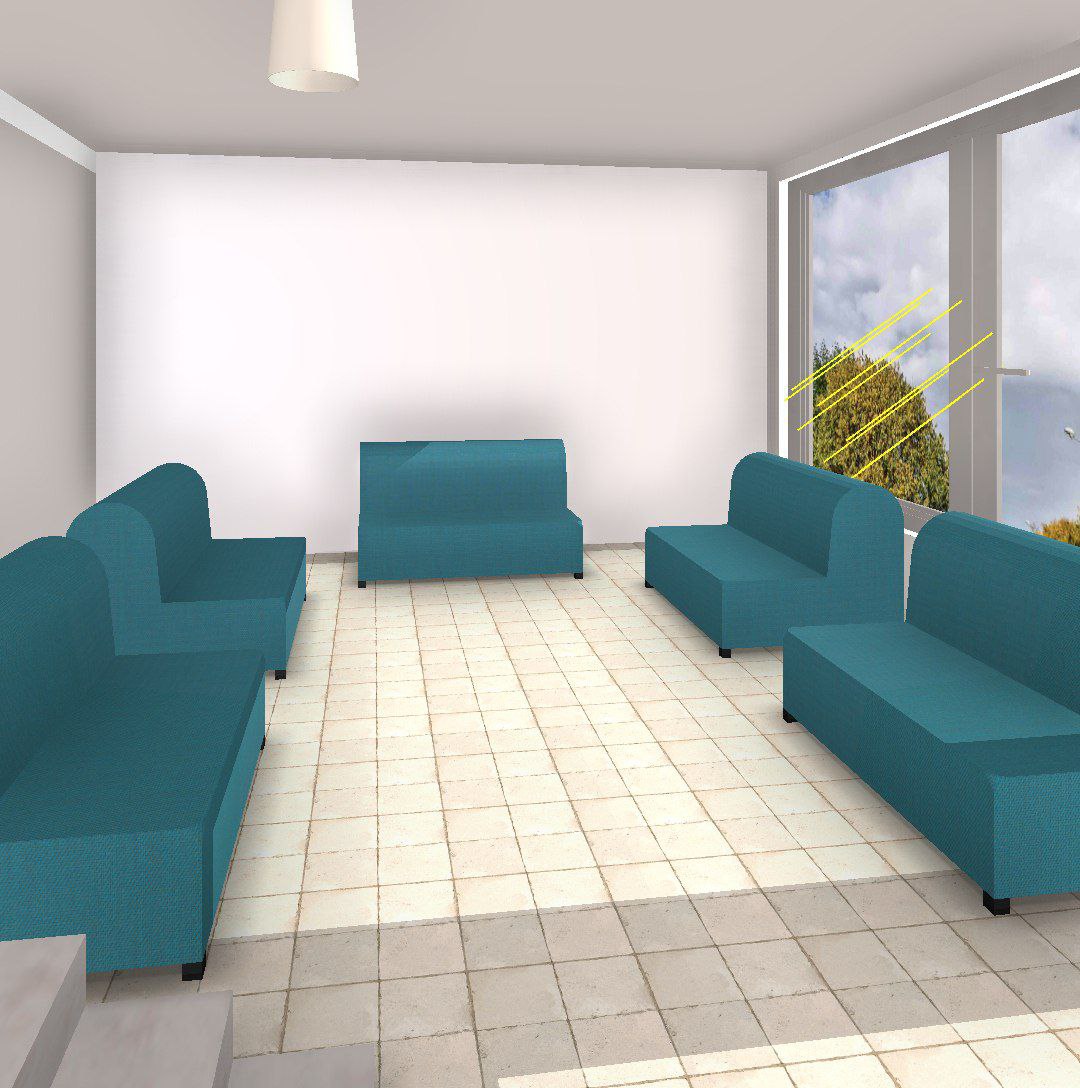 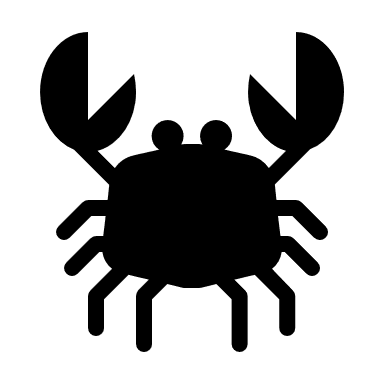 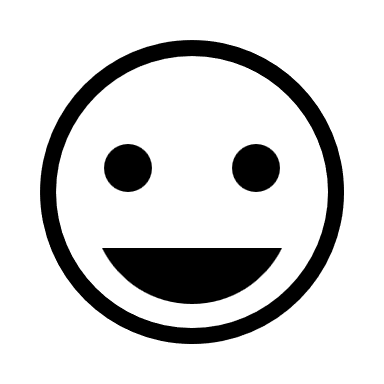 Мягкие и удобные диванчики!
Вместительные обувницы!
Мягкие диванчики из экокожи сделают 
ожидание и переобувание более приятным 
процессом, они добавят удобства и уюта.
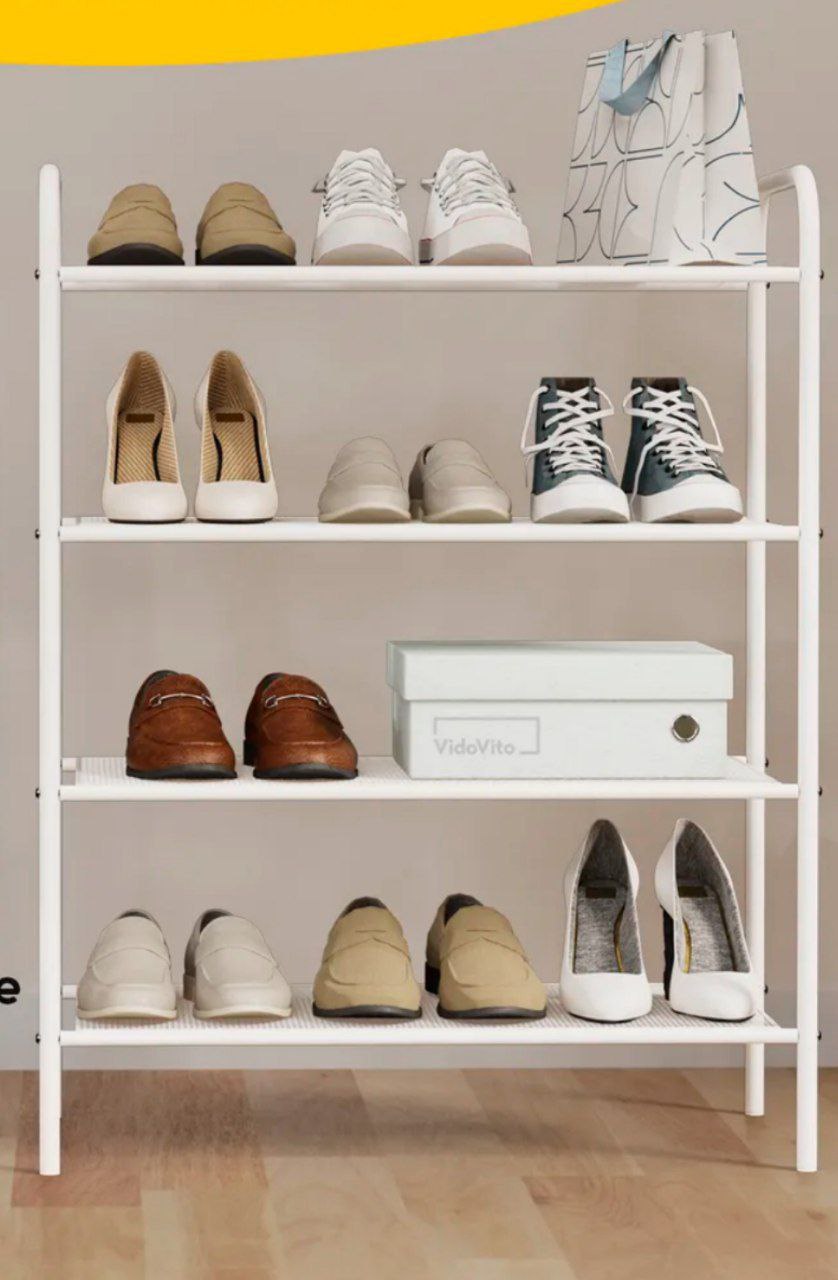 Обувницы позволят аккуратно складывать обувь, тем
 самым предотвращая ее поломку и загрязнение.
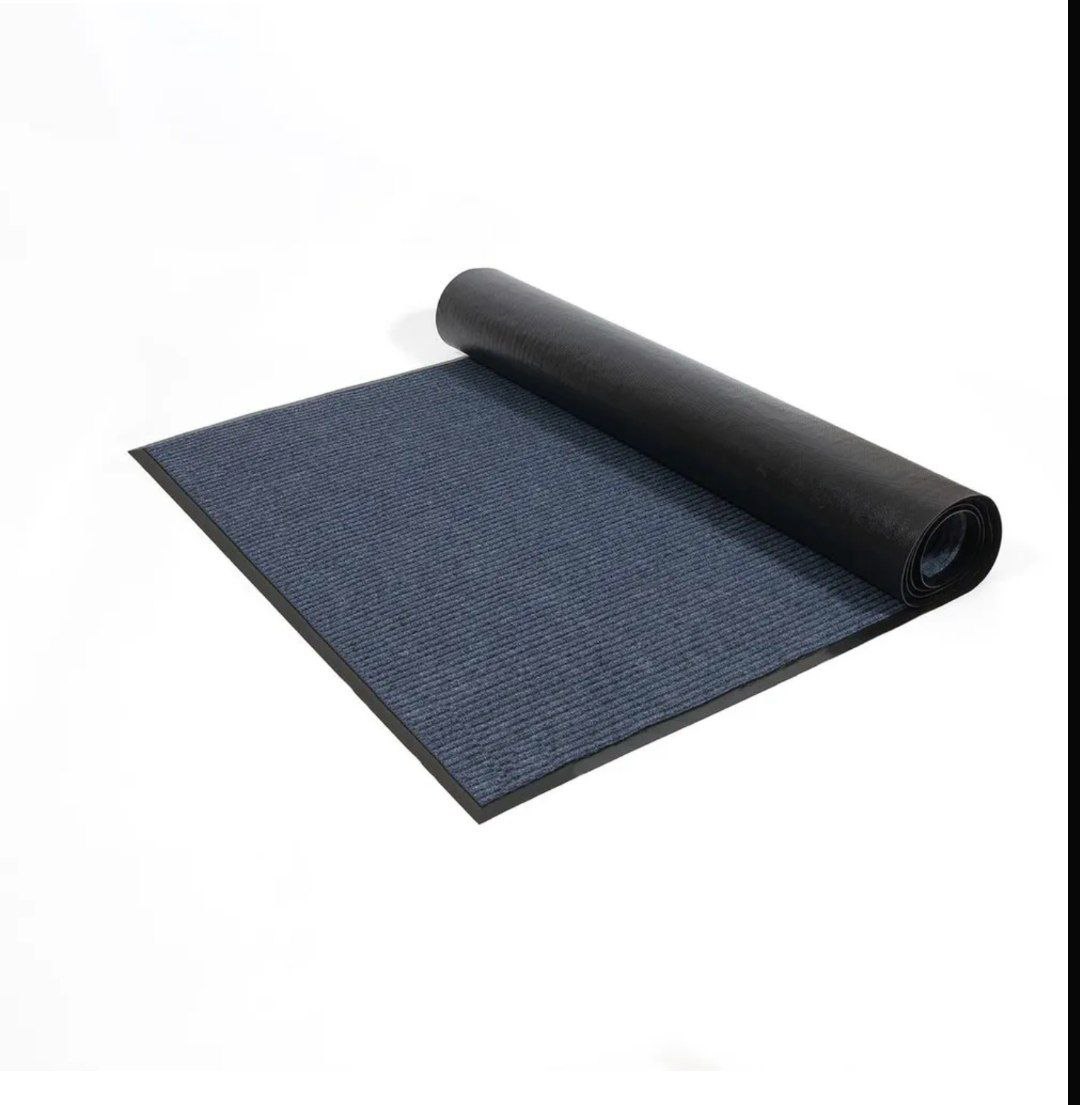 2 больших впитывающих коврика
Будут собирать первичный и вторичный мусор с 
обуви, чтобы на полочках обувниц меньше 
скапливалась уличная грязь.
СМЕта
Обувницы:   1200*4 ~  5000 руб.
Диваны :   13400*5 ~ 70000 руб.
Коврики:  2300*2 ~ 5000 руб.
Услуги грузчиков и сборщиков:  
   7000+4000 ~ 11000 руб
 Итого: 91000 руб.
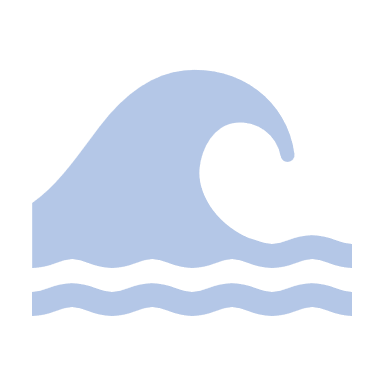